نحو ه عملکرد
هدف SDG ، تولید برنامه های استاب و راه انداز برای برنامه های سرور و ارباب رجوع برطبق فایلهای تعریف سرور (SDF)  می باشد. نحو فایل تعریف سرور در  listing 1 نشان داده شده است.
در اینجا از BNF  اصلاح شده و تغییر یافته برای نشان دادن نحو فایل های تعریف استفاده می کنیم.
30/38
پیشنهادات
ملاحظات
معماری سیستم
کار مرتبط
مقدمه
SDG
Listing 1 
نحو فایل تعریف سرور
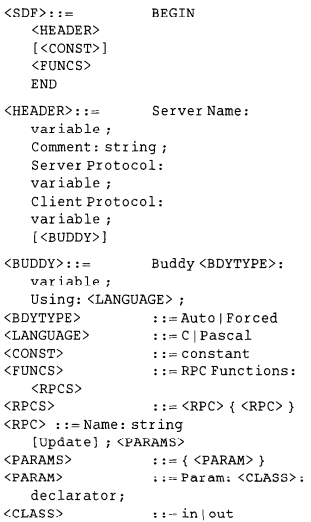 31/38
پیشنهادات
ملاحظات
معماری سیستم
کار مرتبط
مقدمه
SDG
مسائل اجرایی 
بعد از اینکه برنامه نویس فایل تعریف سرور را برای مولد فرستاد، مولد ابتدا نحو آن را بررسی می کند. در صورت عدم مشاهده هیچ گونه خطایی، فایل های منبع برنامه مختلف و Makefile ساخته می شود. پردازش بعدی توسط میک فایل (makefile) انجام می شود.  یعنی در هنگام استفاده از برنامه make ، فایلهای قابل اجرای سرور و ارباب رجوع ساخته خواهند شد.
32/38
پیشنهادات
ملاحظات
معماری سیستم
کار مرتبط
مقدمه
SDG
شکل 3 ساختار پردازش را نشان می دهد. خط چین ها، اعمال اختیاری را نشان می دهند.
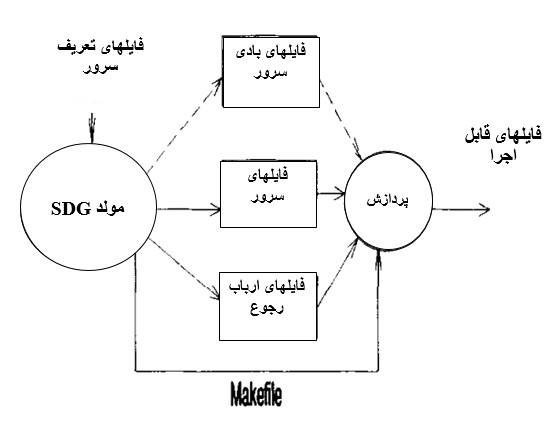 33/38
پیشنهادات
ملاحظات
معماری سیستم
کار مرتبط
مقدمه
SDG